Điều Trị Đau Can Thiệp: Kinh Nghiệm Ba Năm
Bs.Đỗ Thanh Huy*, GS.Nguyễn Hữu Tú**
                                            *ĐHYD Cần Thơ, **ĐHY Hà Nội
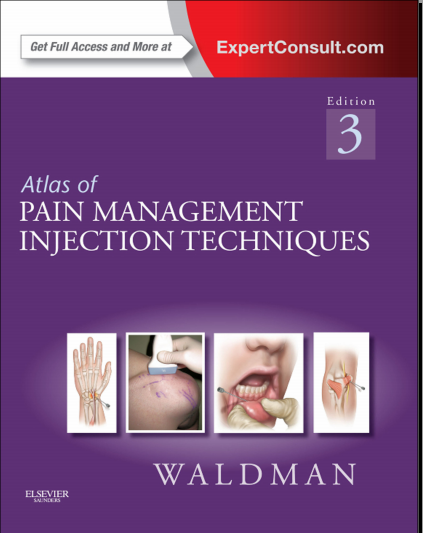 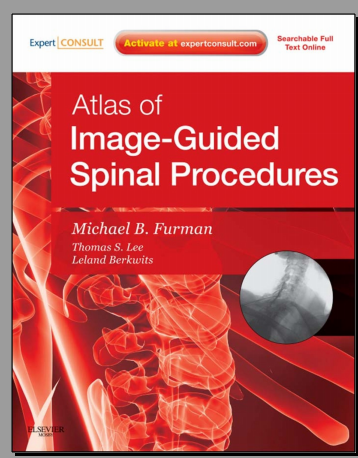 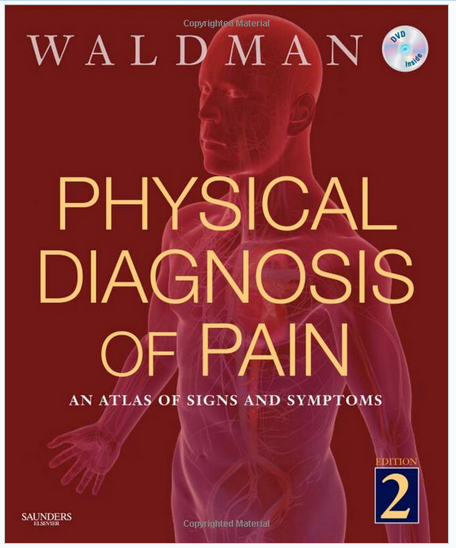 Phòng khám đau-cơ xương khớp
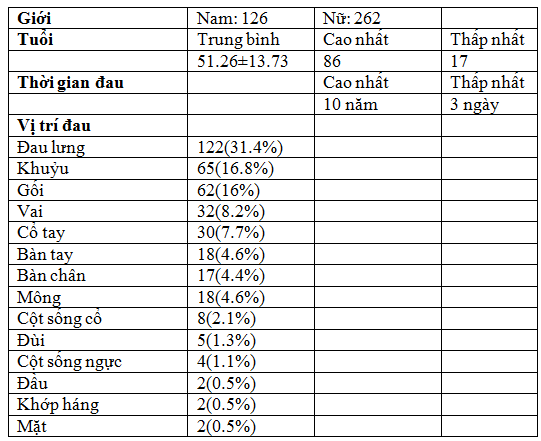 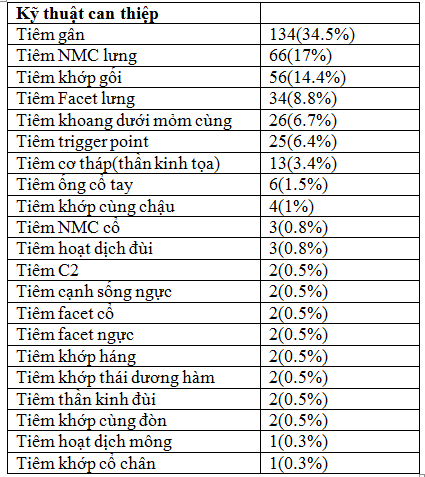 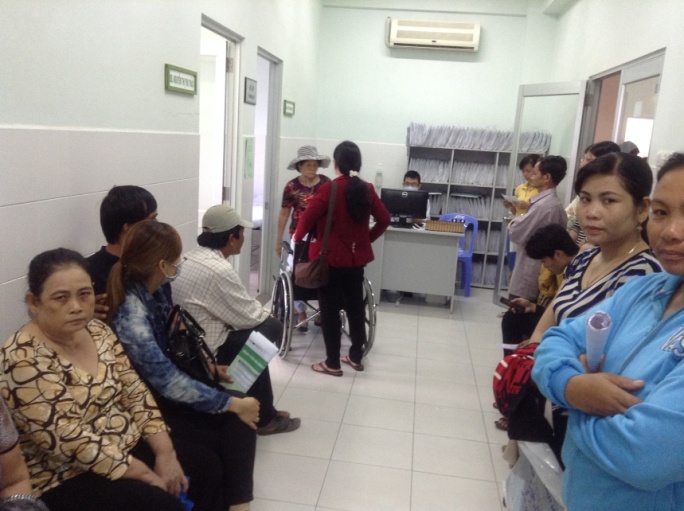 Phòng điều trị đau can thiệp
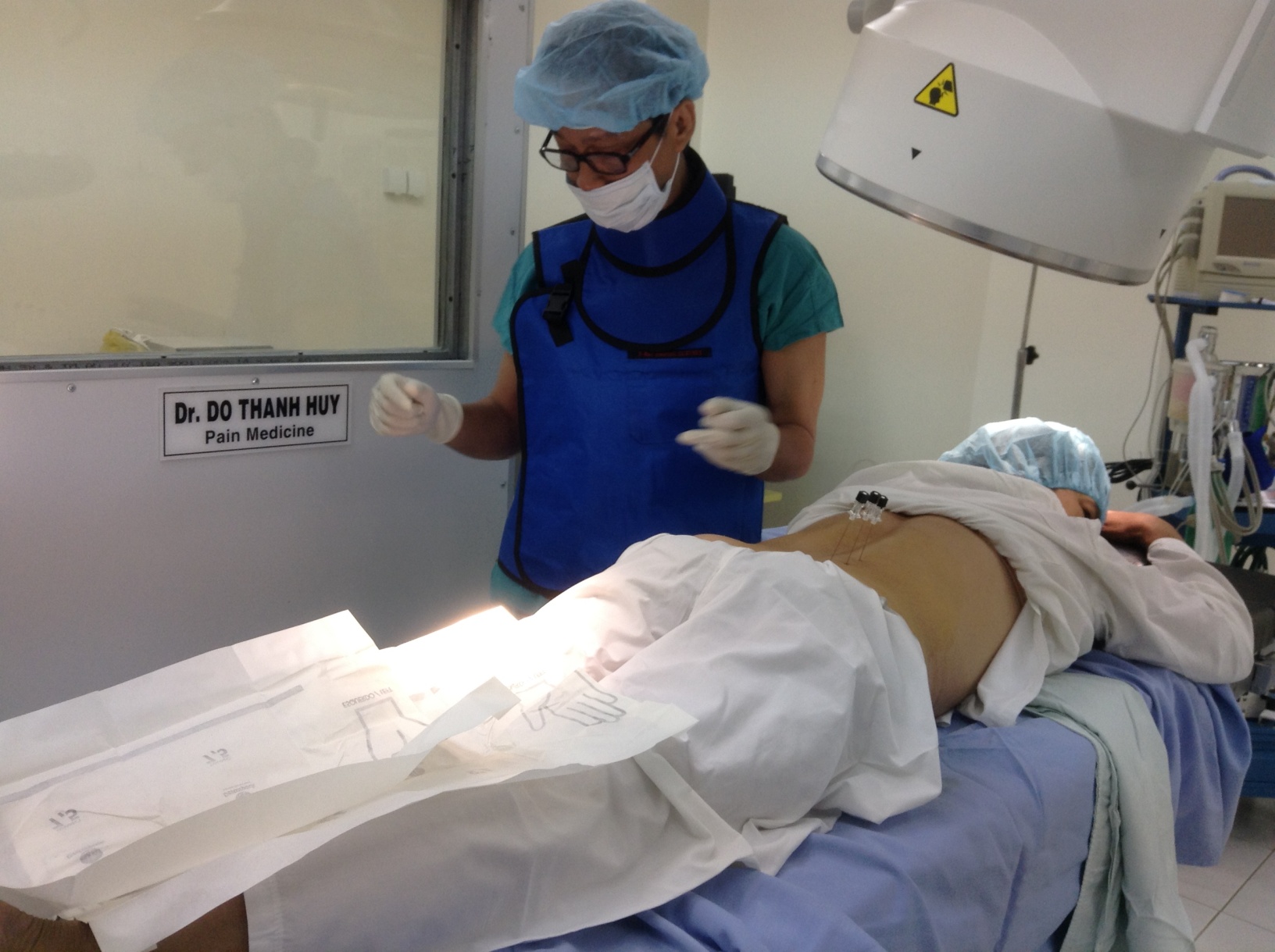 Vùng Đầu-Mặt
Tiêm  điều trị đau C2 (thần kinh chẩm)
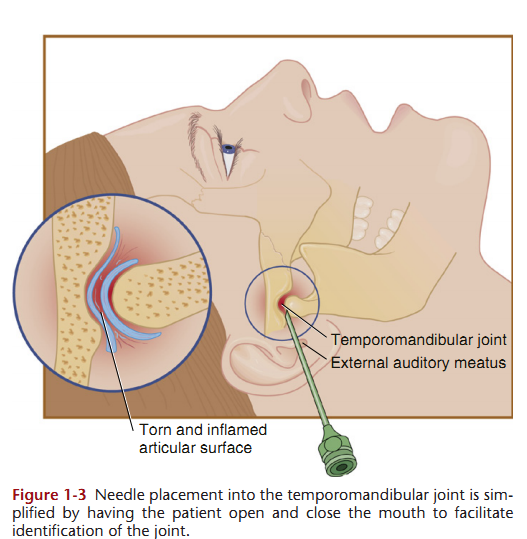 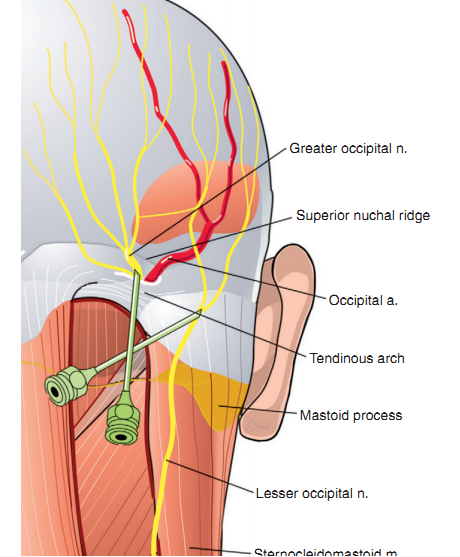 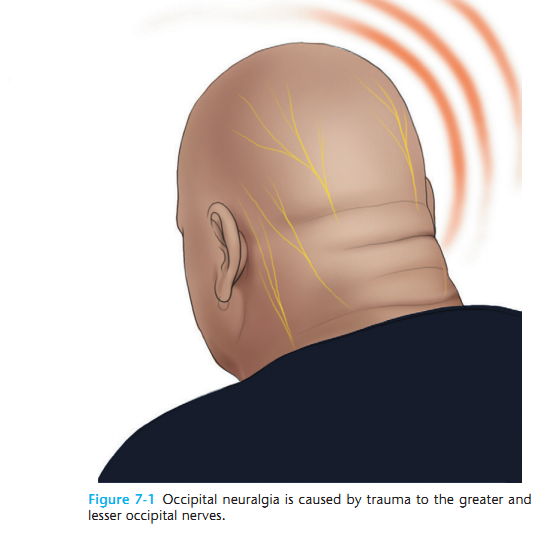 Vùng cổ
Cervical medial branch block
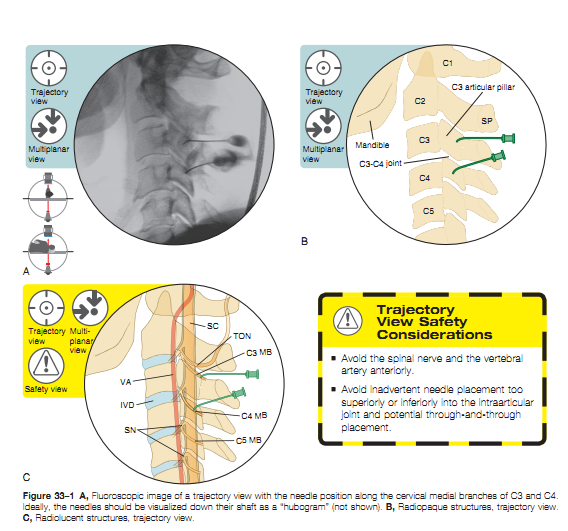 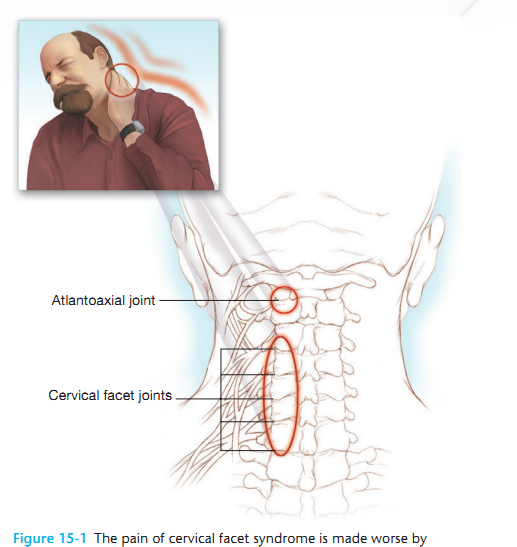 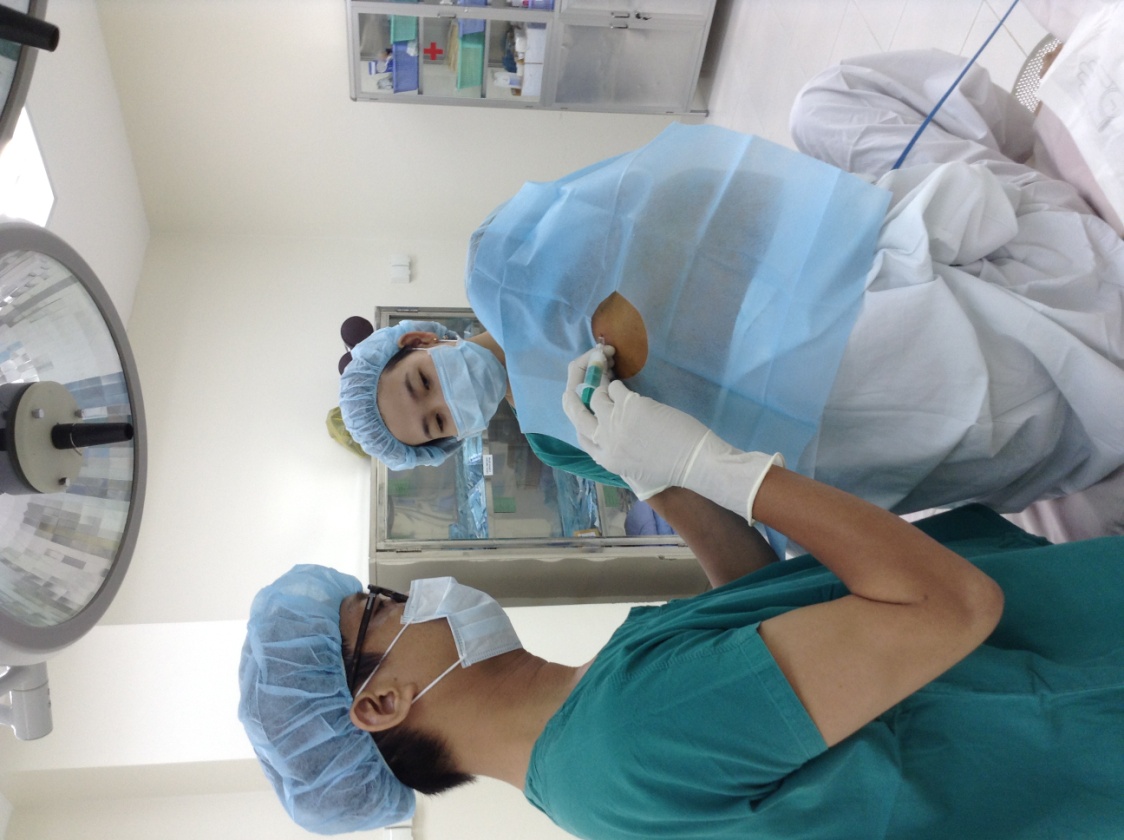 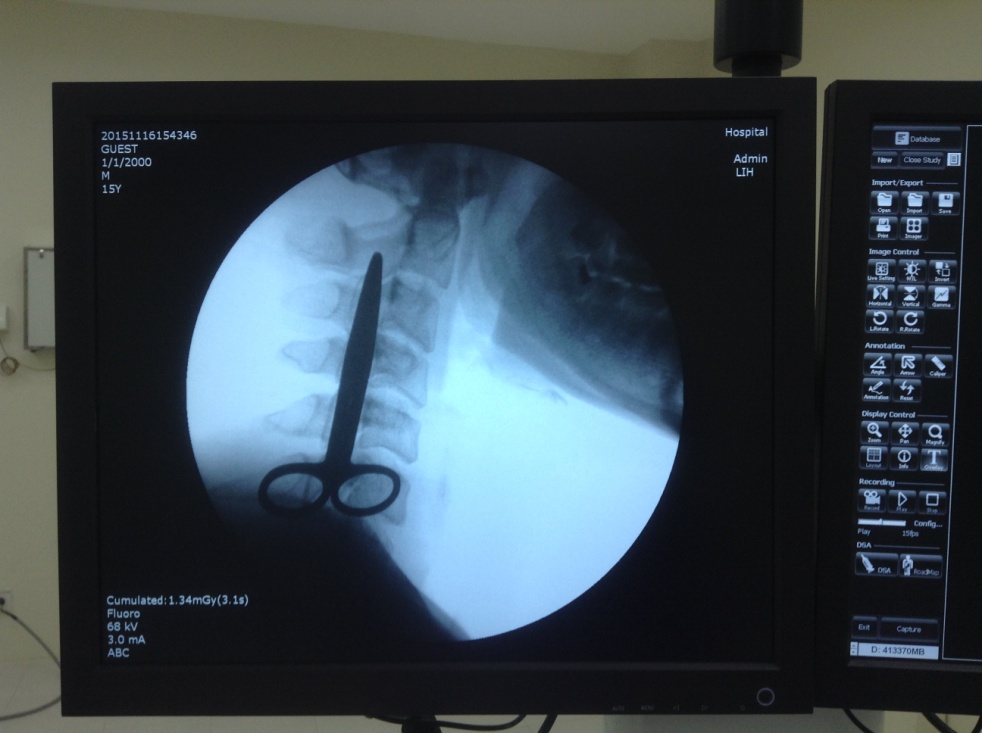 Vùng vai
Tiêm khoang dưới mỏm cùng - điều trị viêm chóp xoay(n=26)
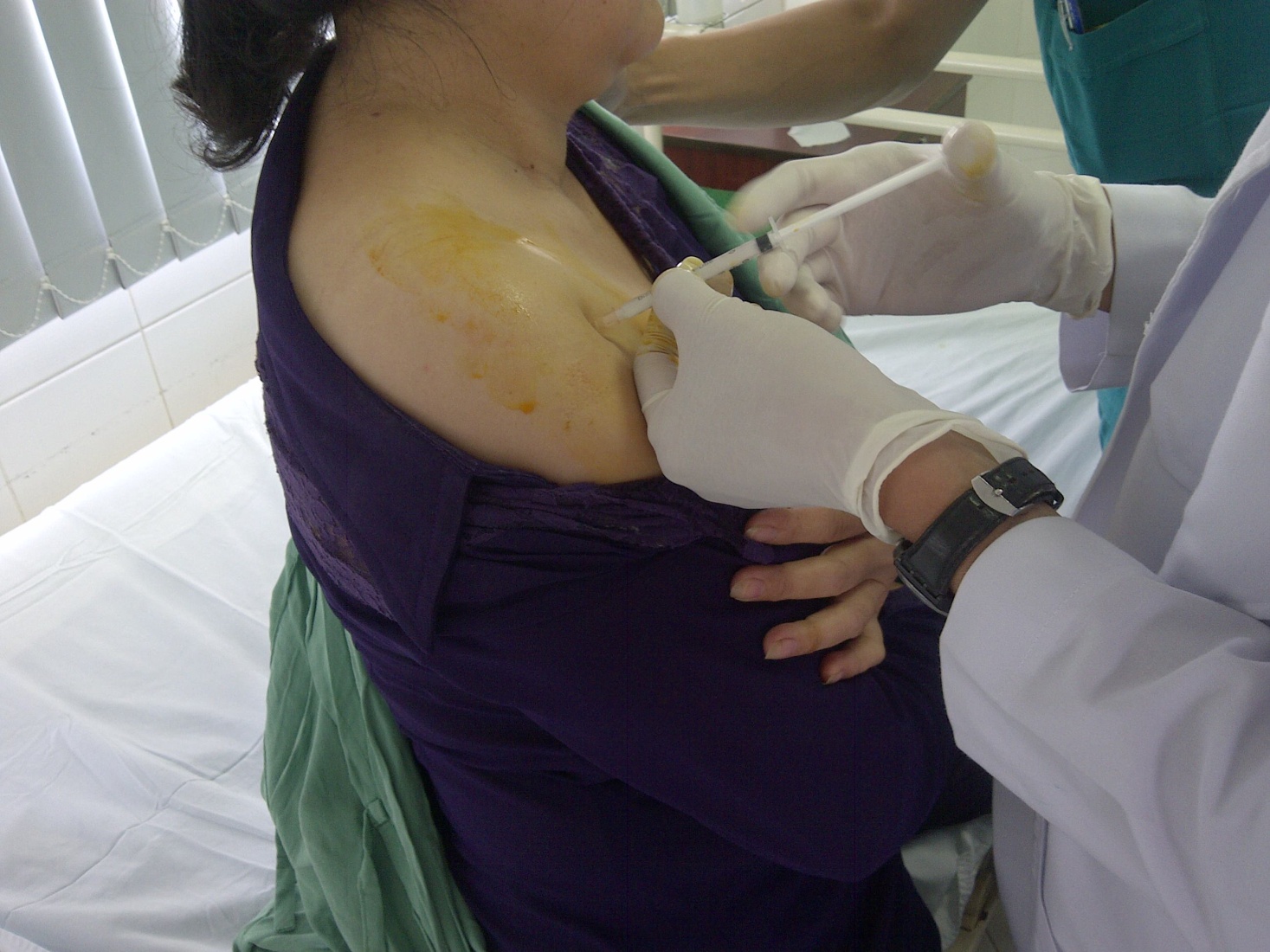 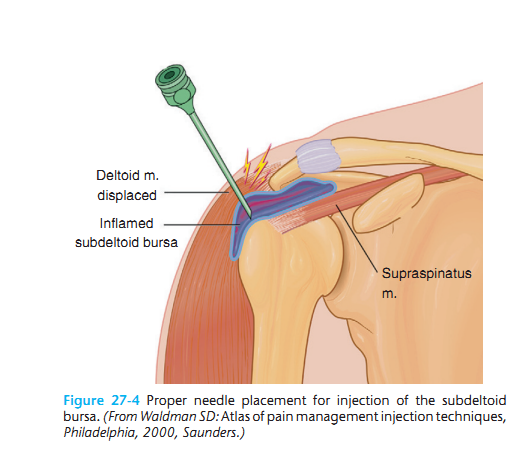 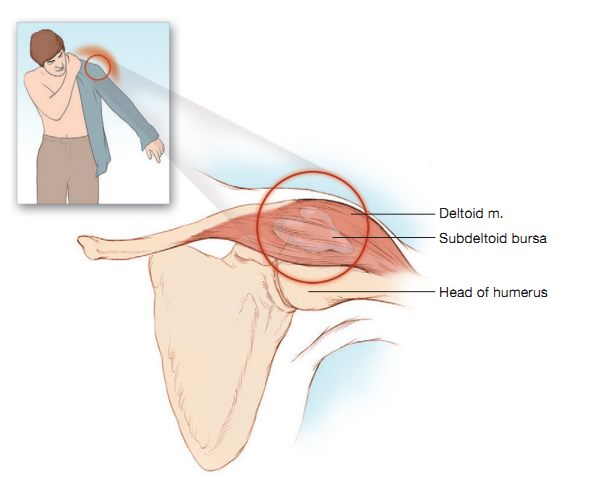 Vùng khuỷu
Tennis  Elbow
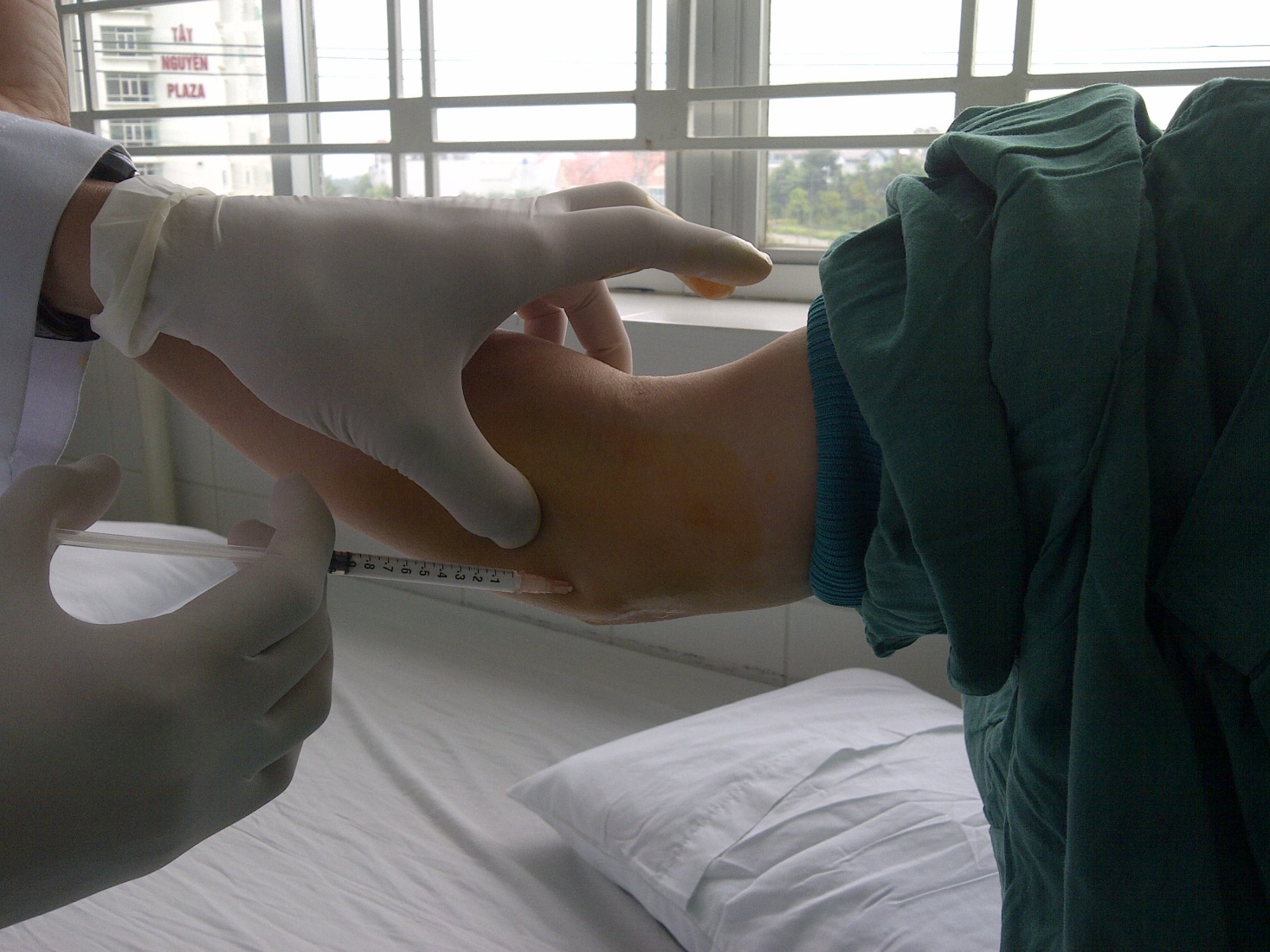 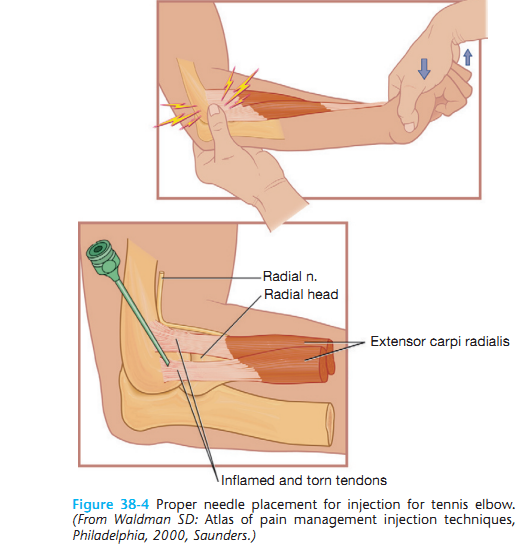 Vùng cổ tay- bàn tay
De Quervain’s , hội chứng ống cổ tay, điều trị viêm thần kinh quay
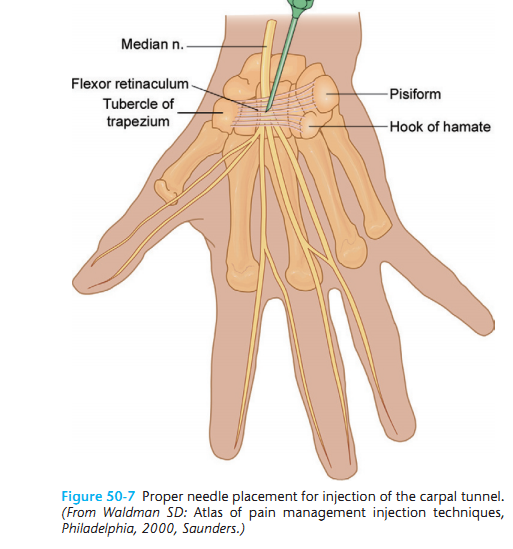 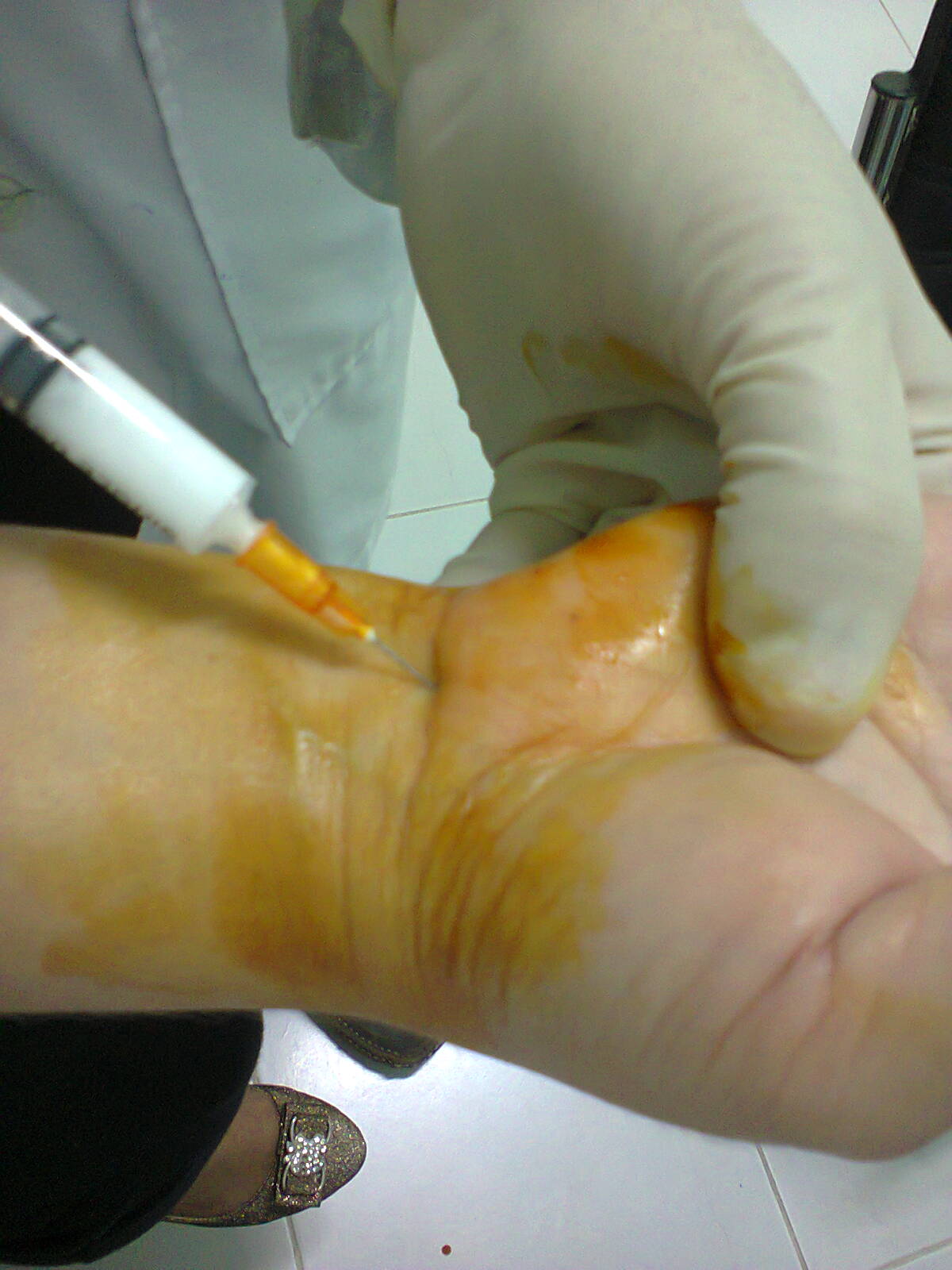 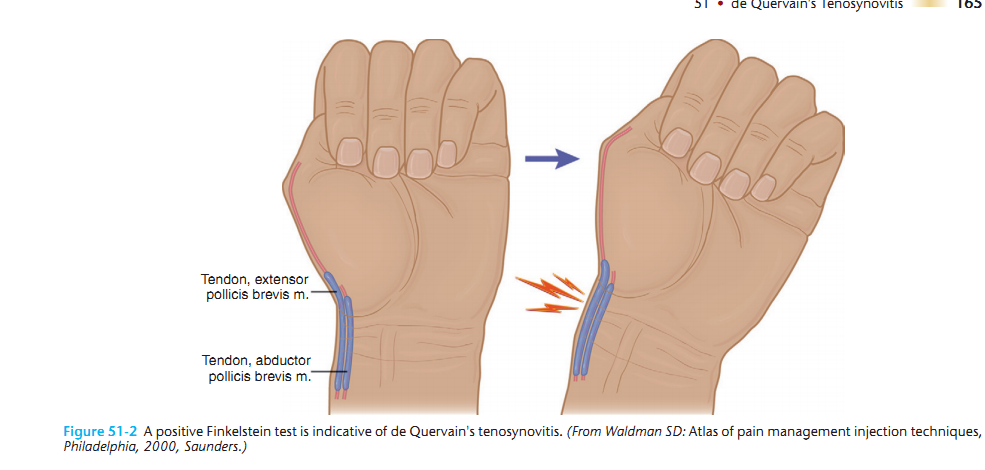 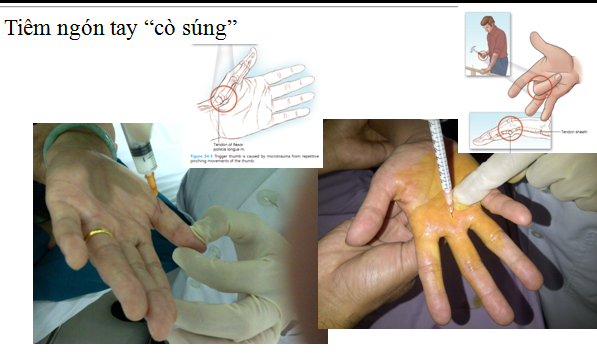 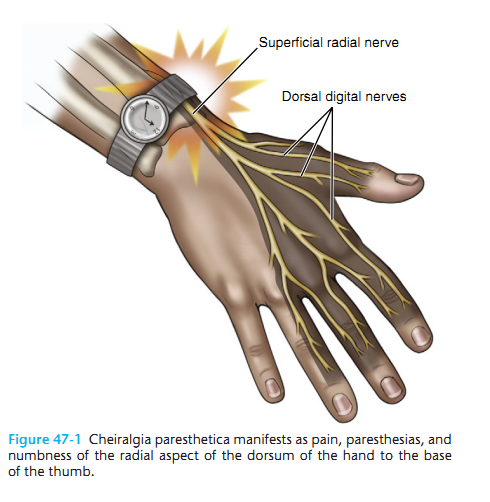 Vùng ngực
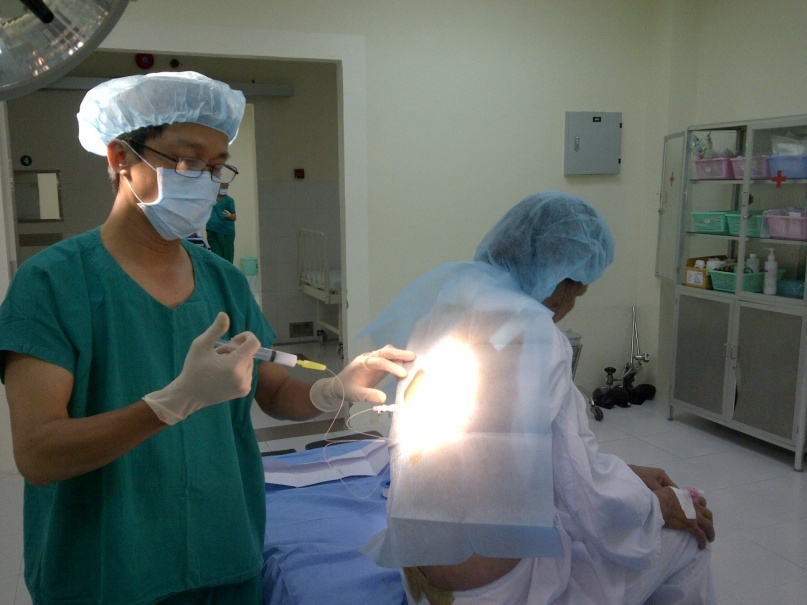 Tiêm ngoài màng cứng, khoang cạnh sống điều trị hậu Zona ngực, đau tk liên sườn
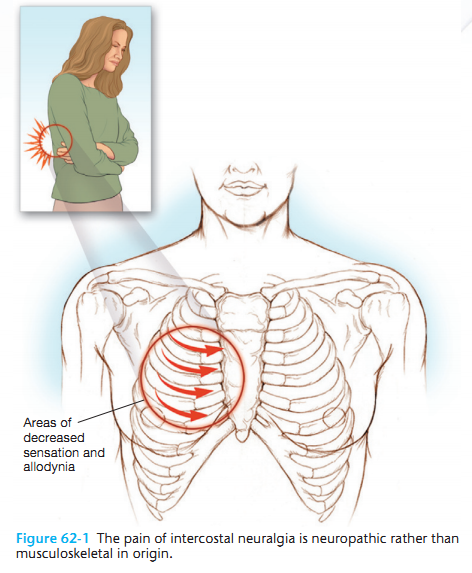 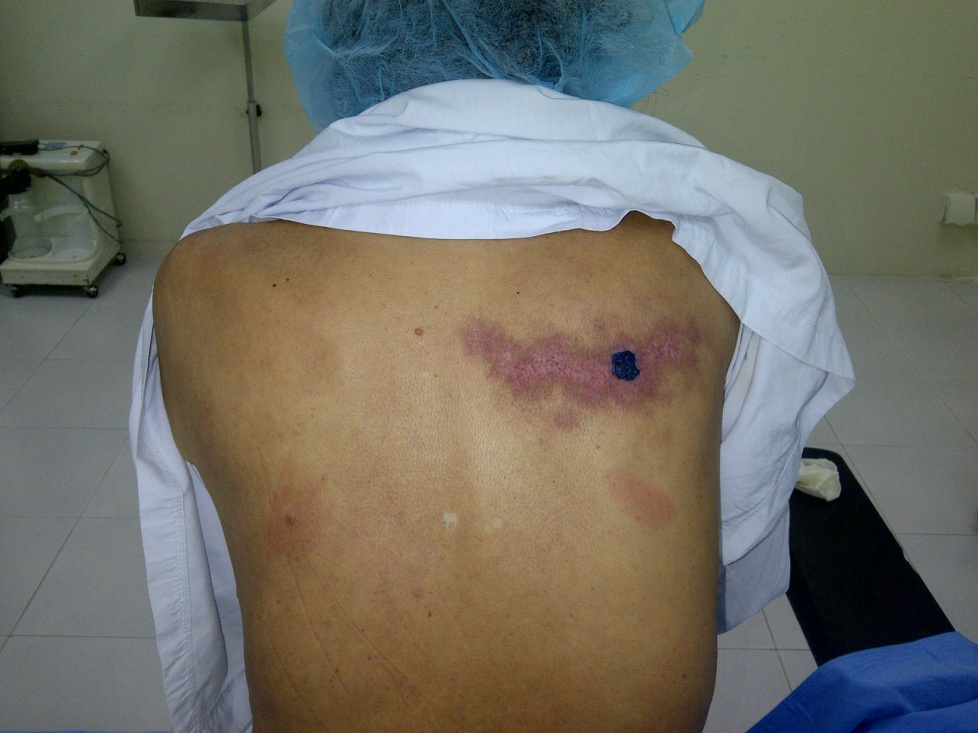 Tiêm facet lưng (điều trị thoái hóa), thoát vị, hội chứng thất bại sau phẫu thuật
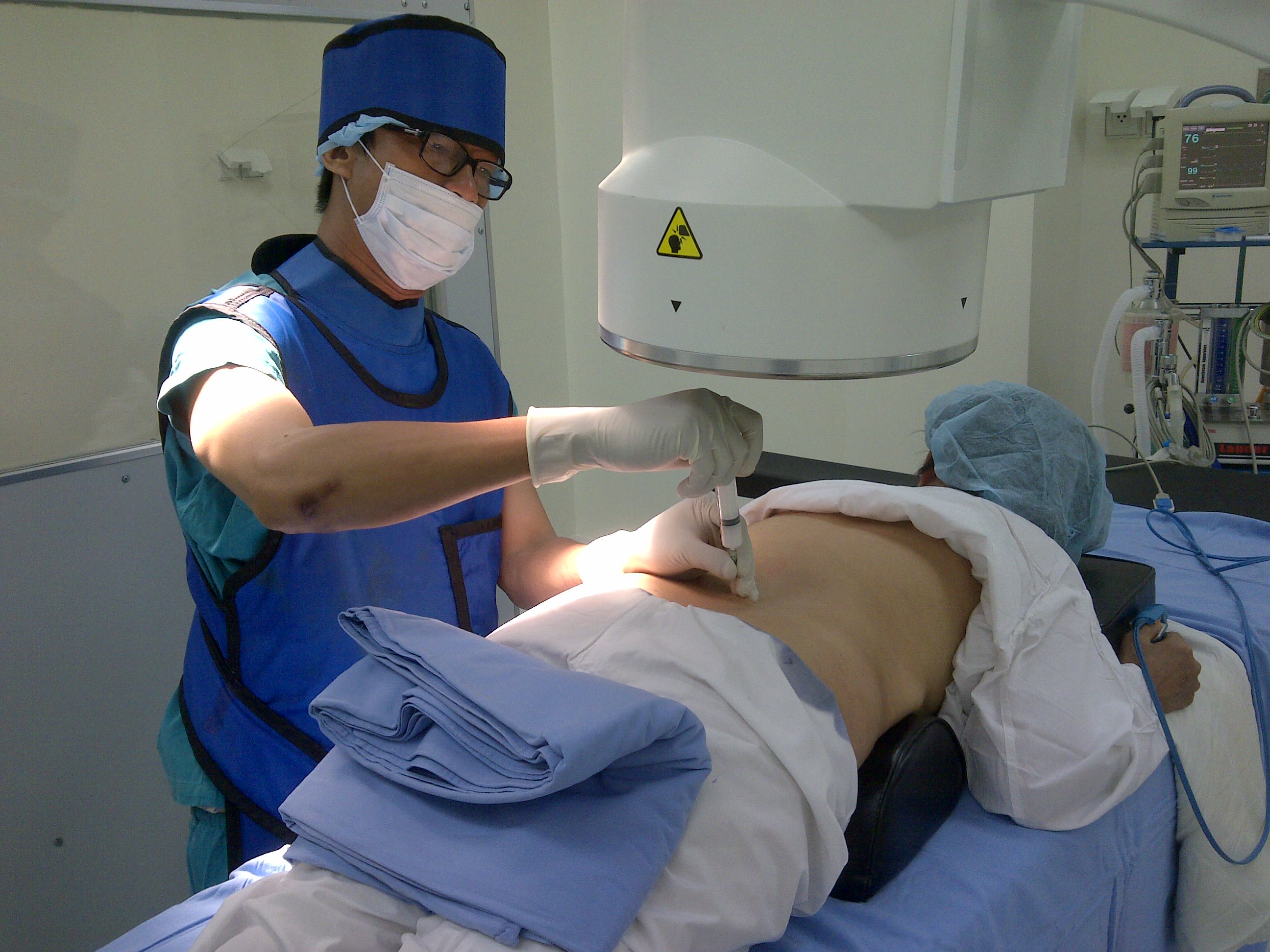 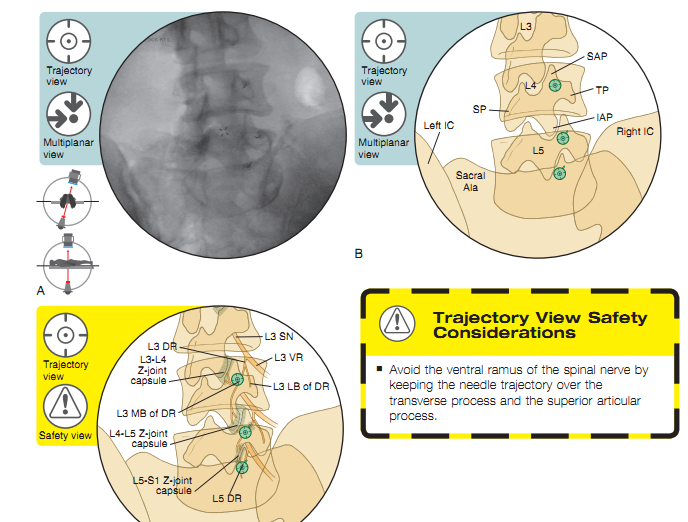 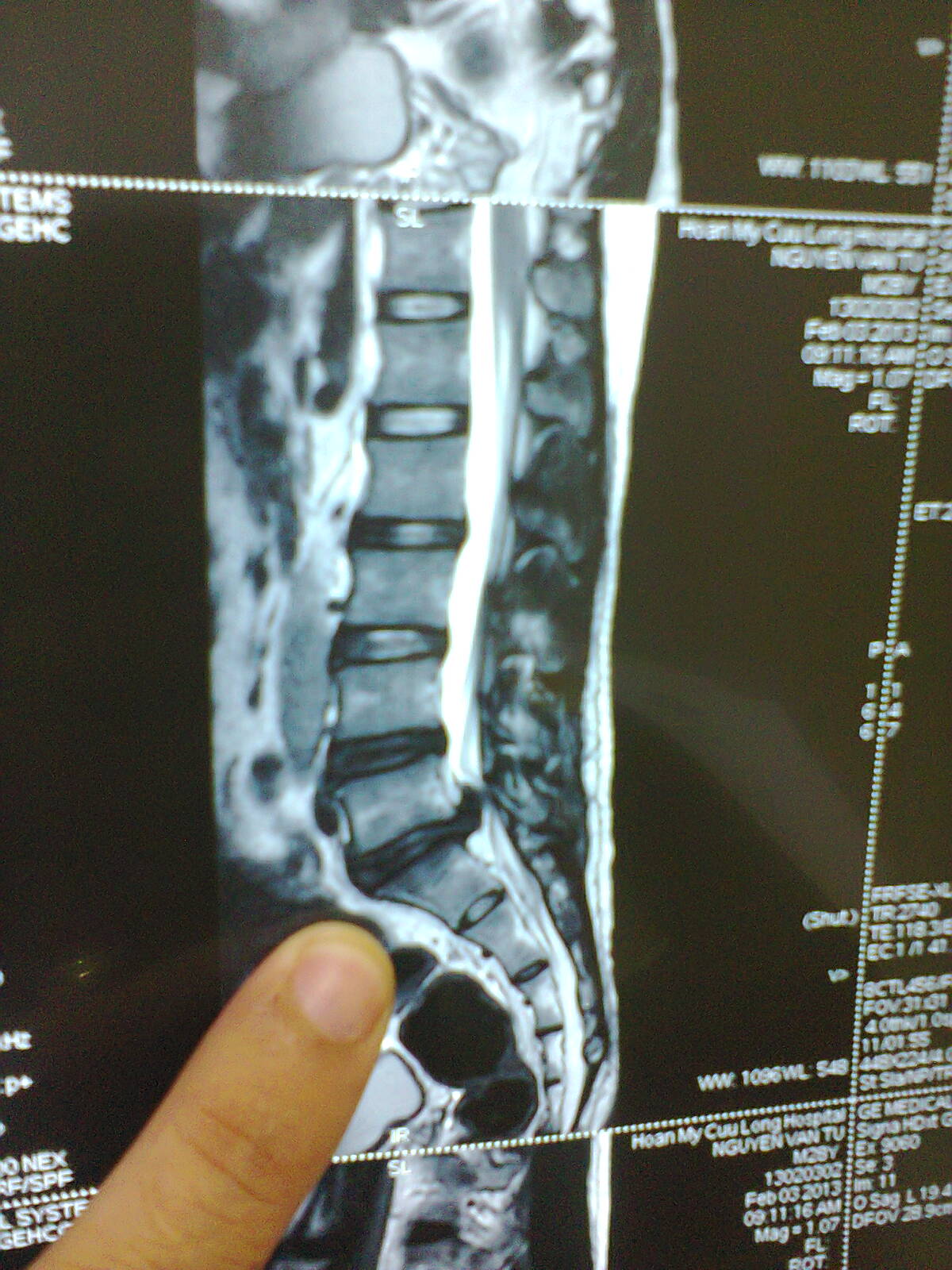 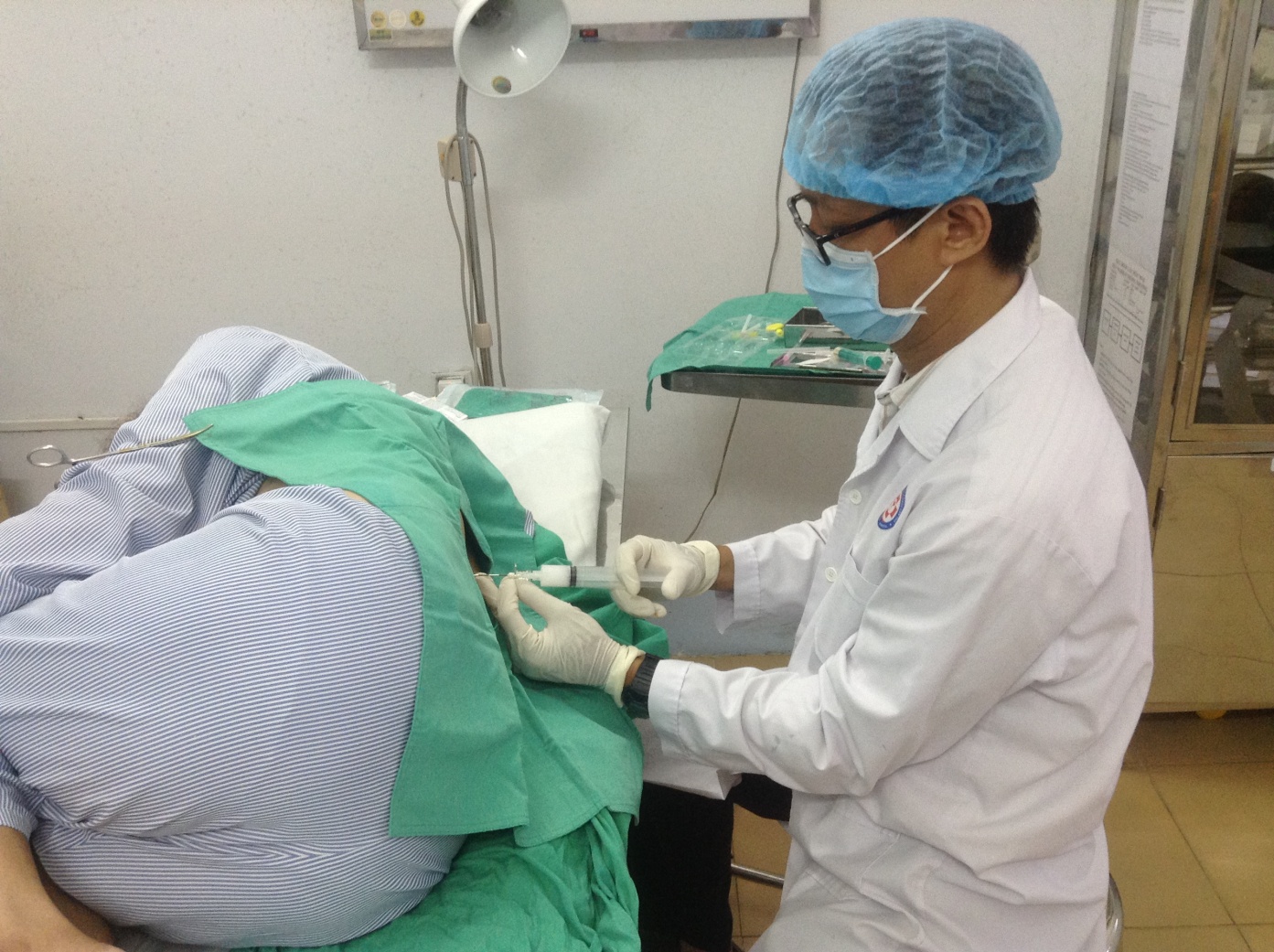 Vùng chậu hông
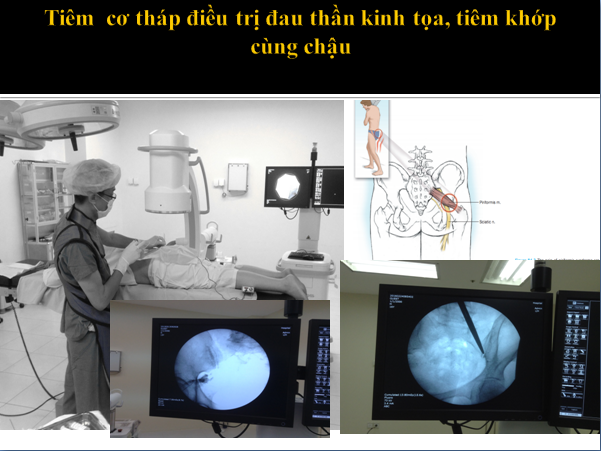 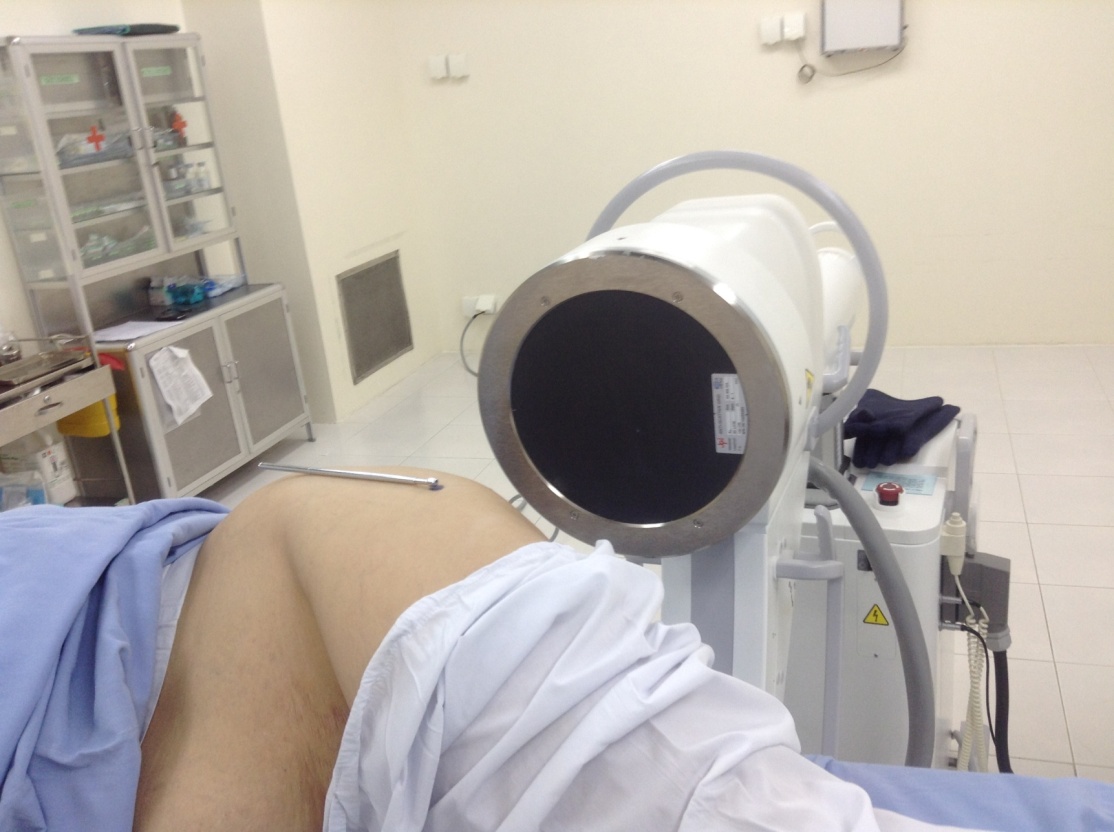 Vùng gối-tiêm khớp gối(n=56)
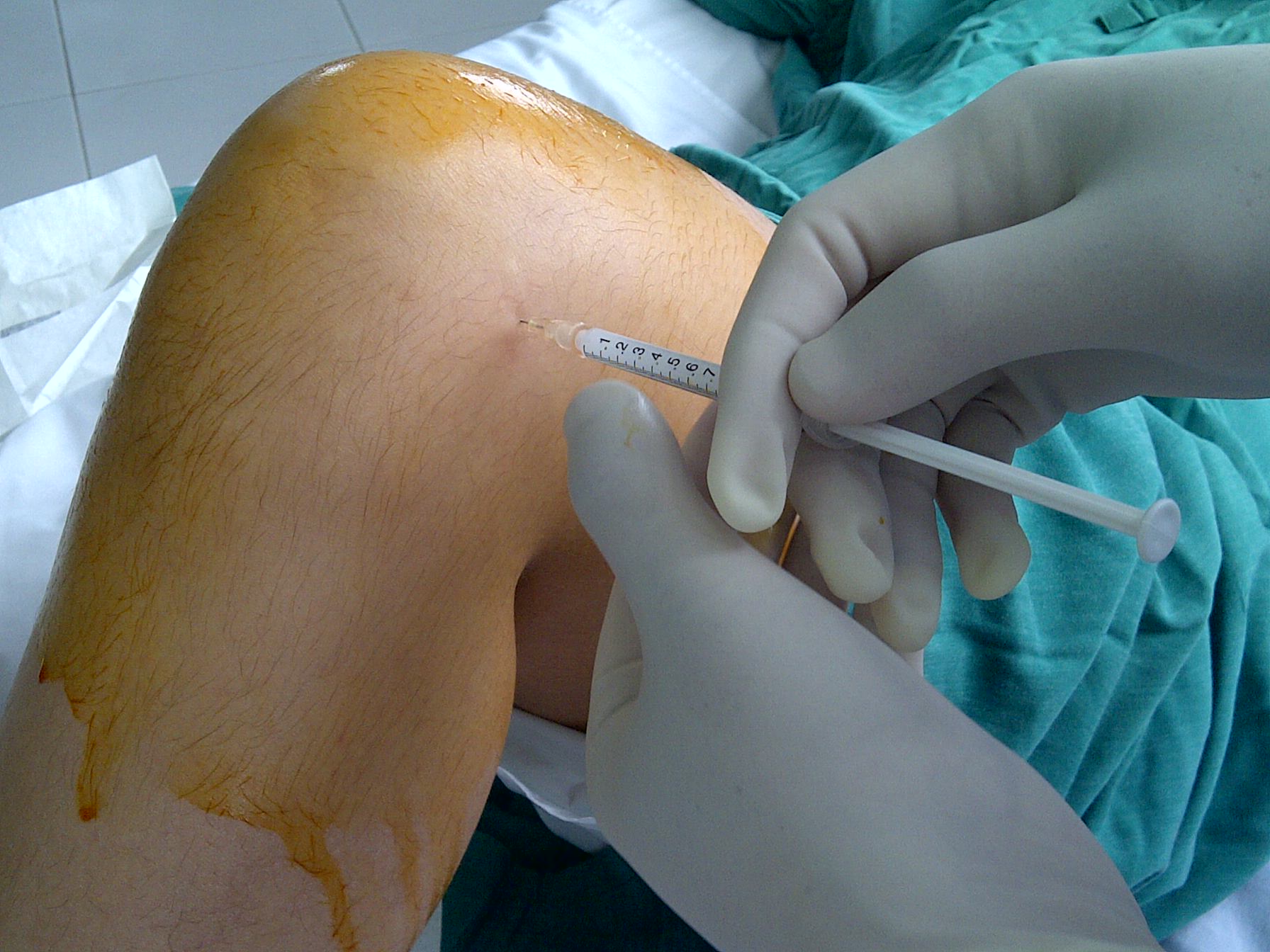 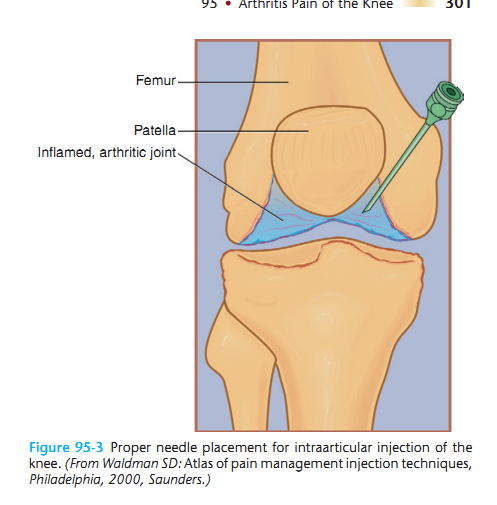 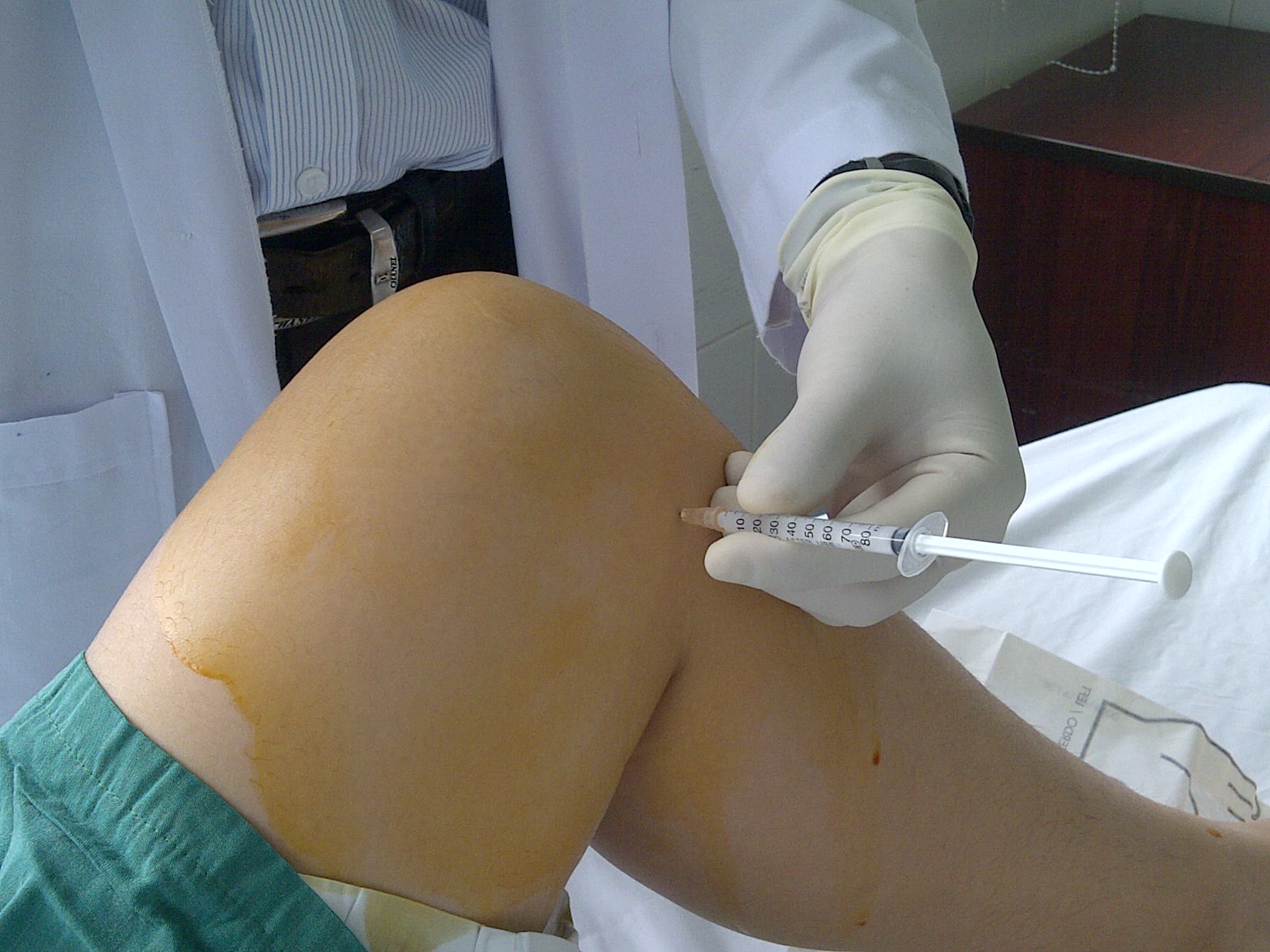 Vùng bàn chân
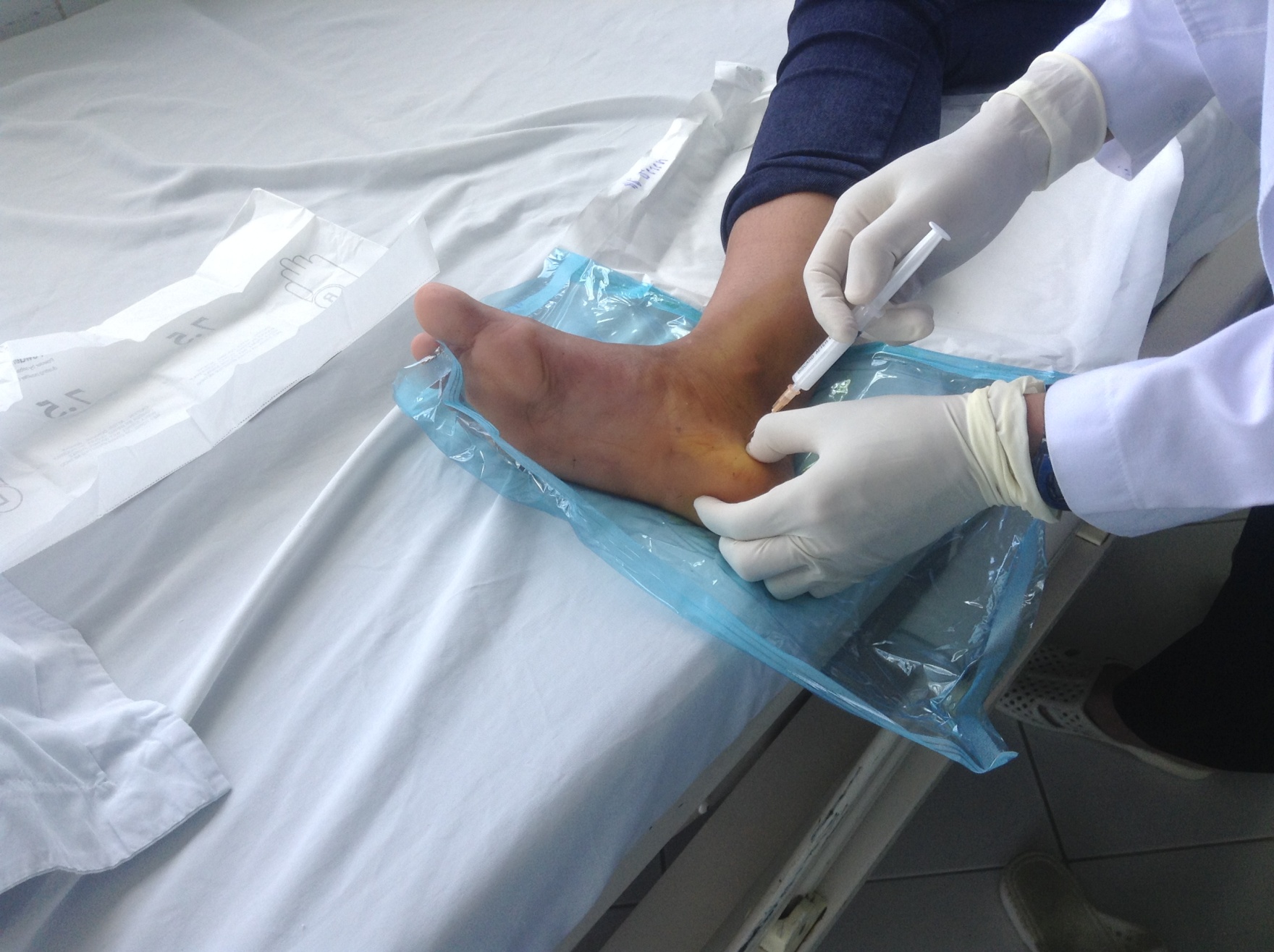 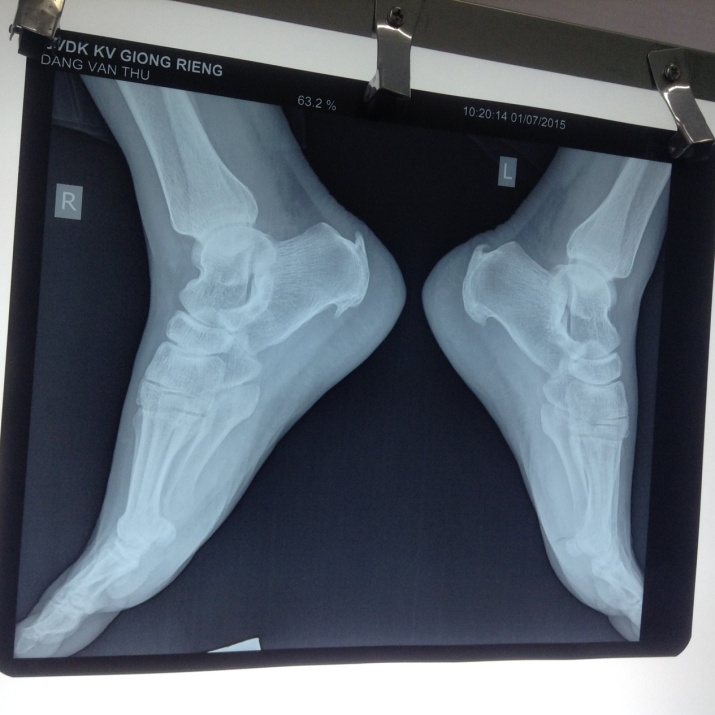 Hiệu quả
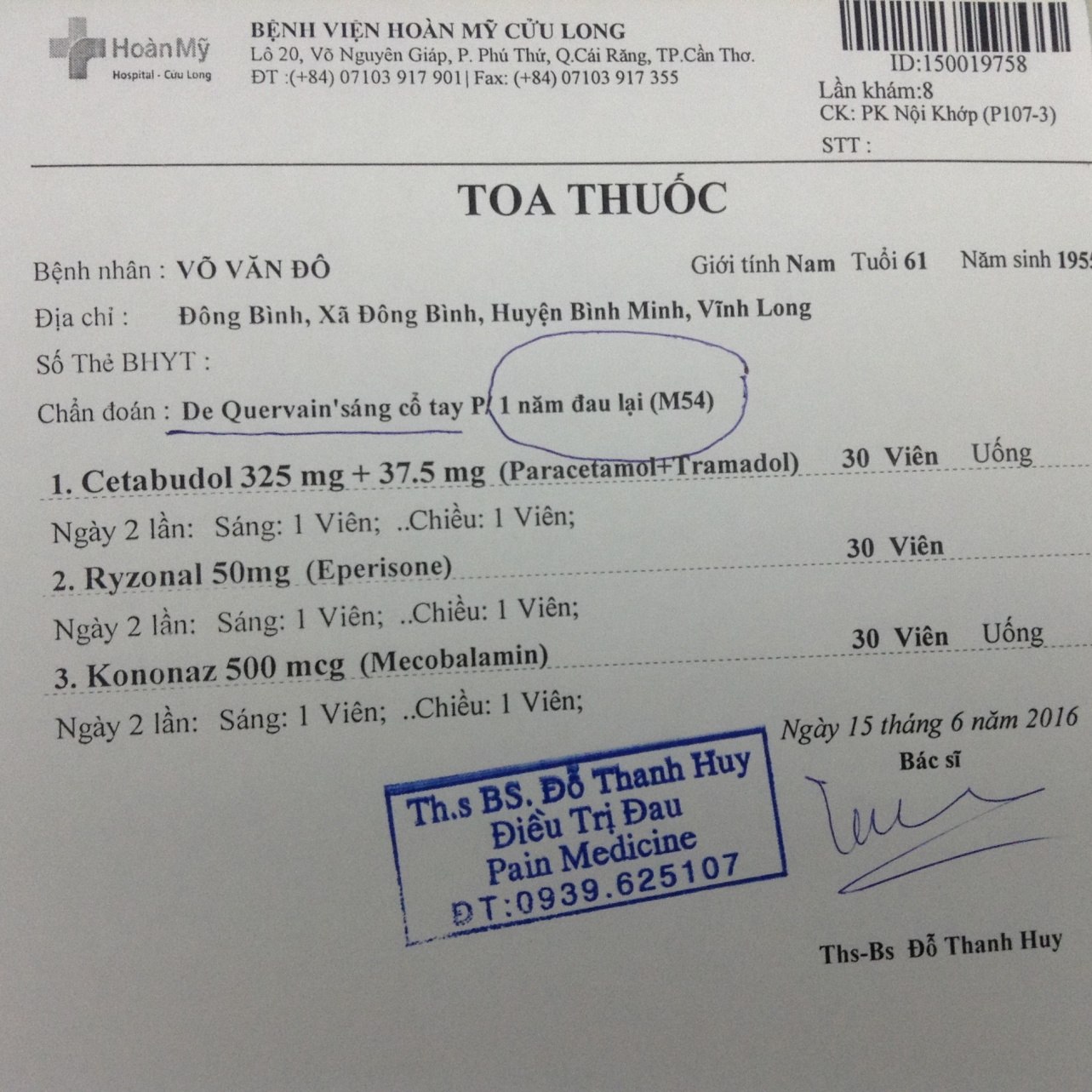 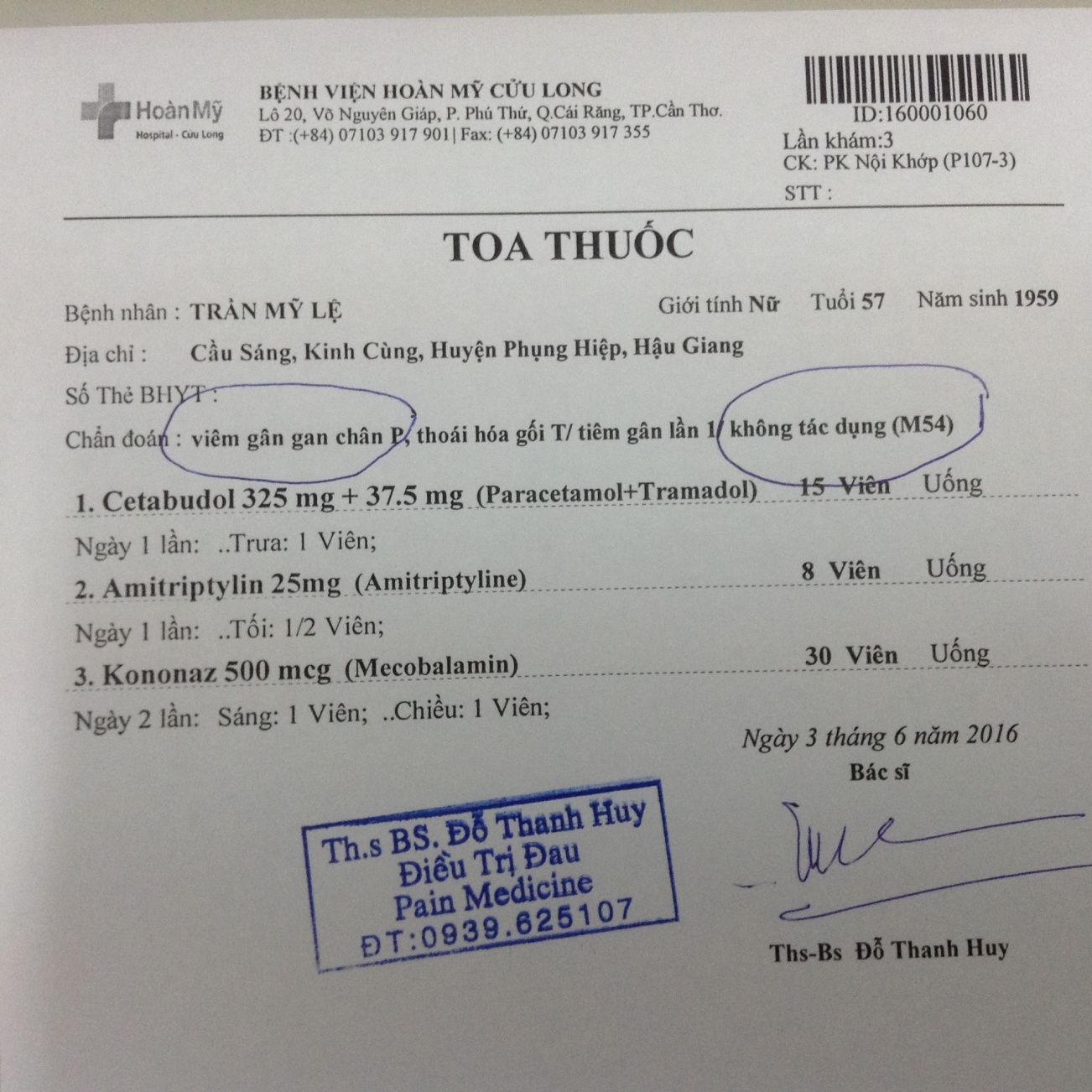 Số trường hợp thất bại, biến chứng
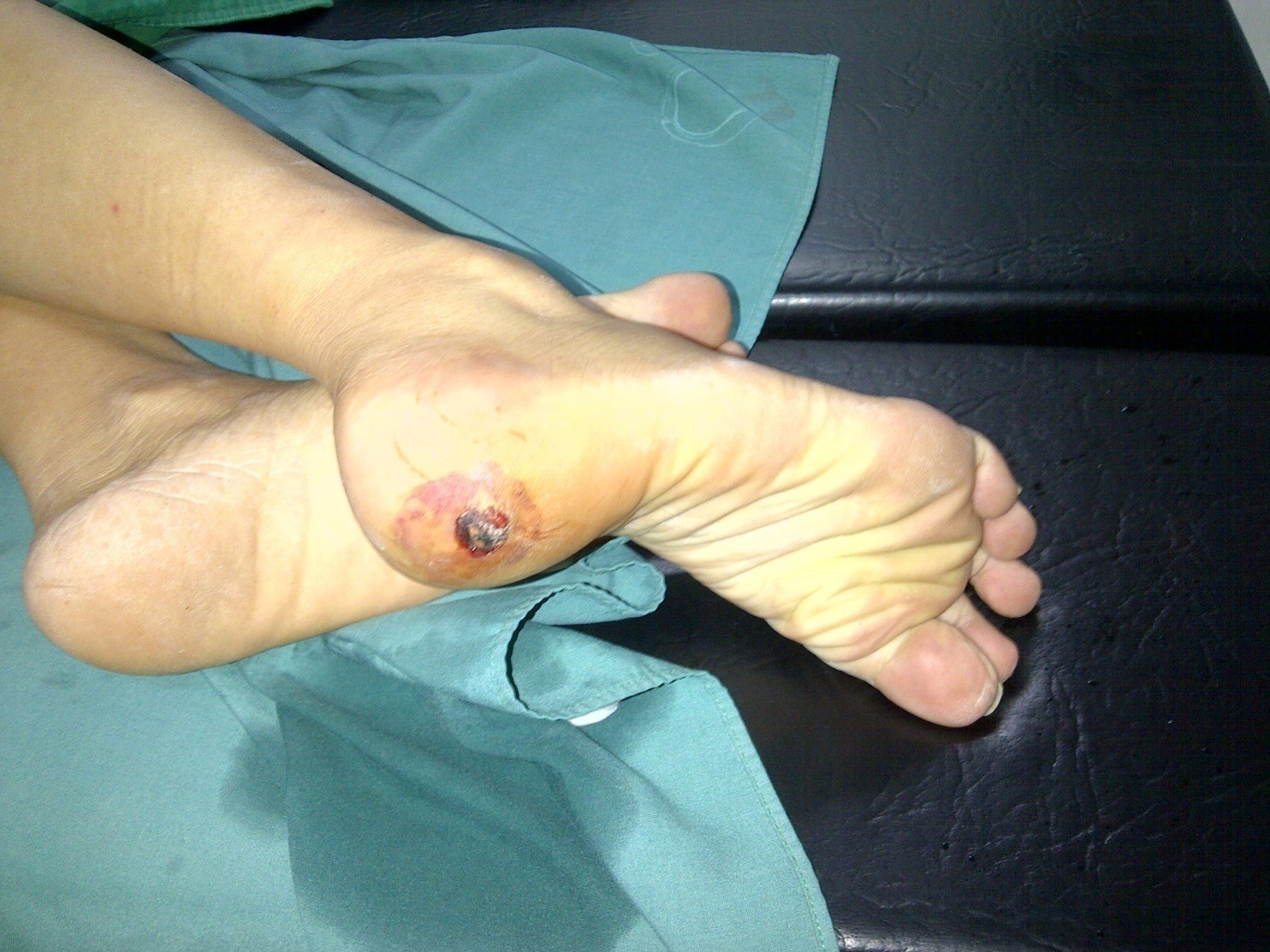 Xin cảm ơn mọi người đã chú ý lắng nghe!